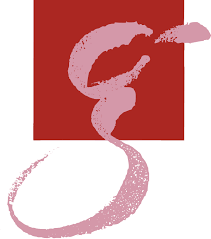 Polarimetry for Vacuum Magnetic Birefringence
Laura (Lo) Roberts 
Max Planck Institute for Gravitational Physics/ Leibniz Universität
2nd Training School COST Action COSMIC WISPers
Ljubljana, Slovenia
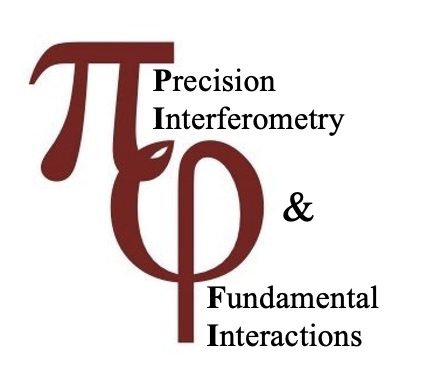 1
Wednesday, June 12, 2024
Nonlinear effects in vacuum
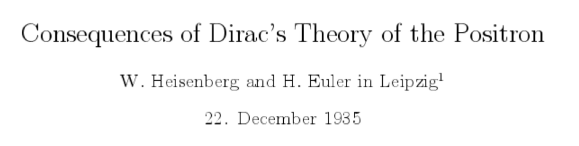 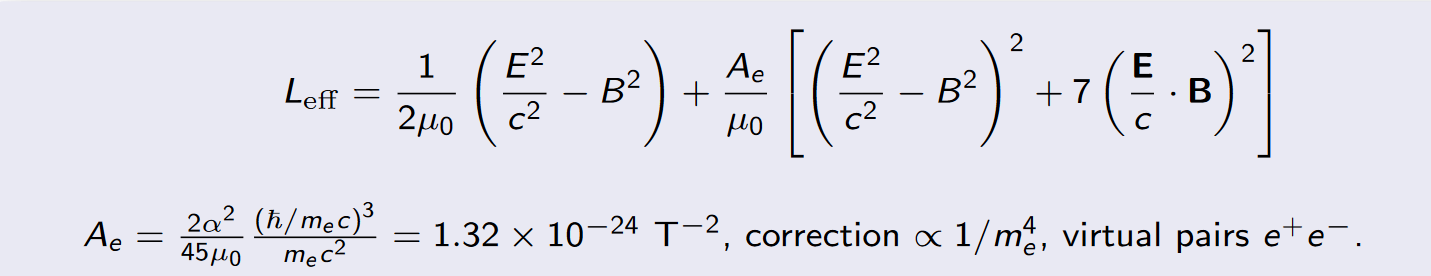 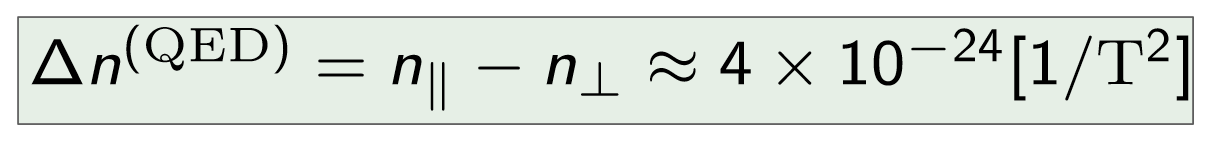 2
2nd Training School COST Action COSMIC WISPers (CA21106)
First..
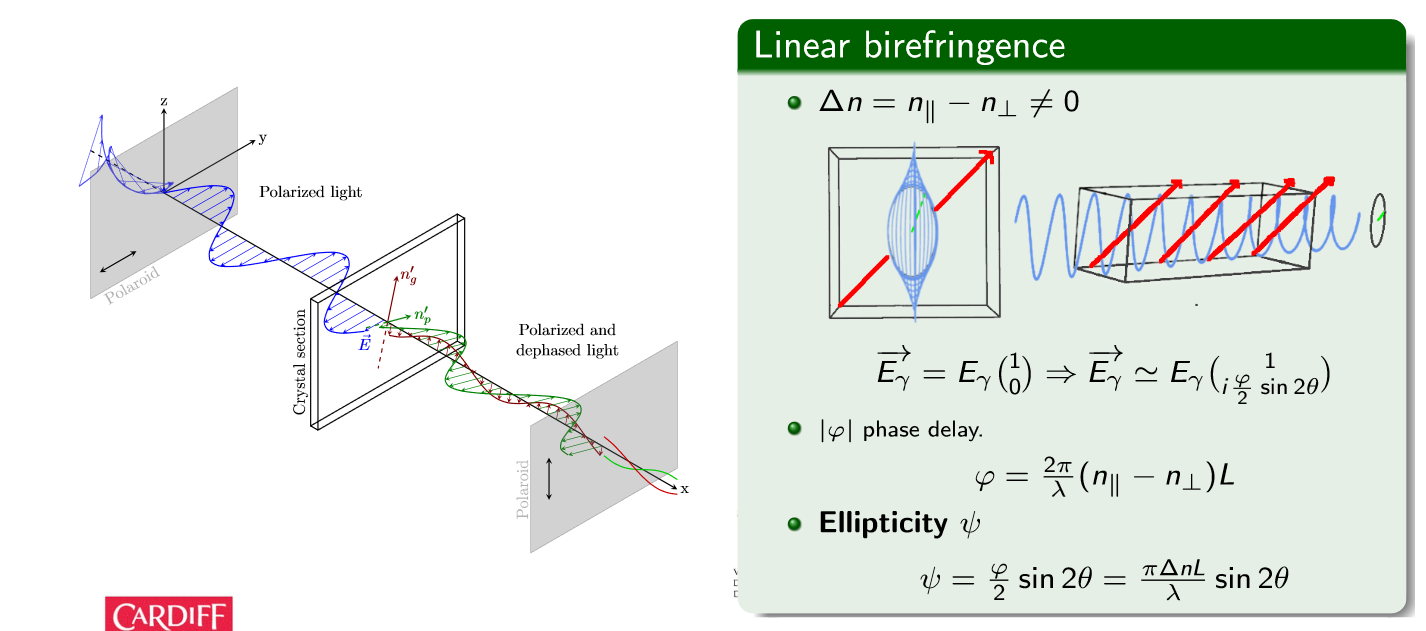 3
2nd Training School COST Action COSMIC WISPers (CA21106)
The PVLAS Experiment- rotating permanent magnets
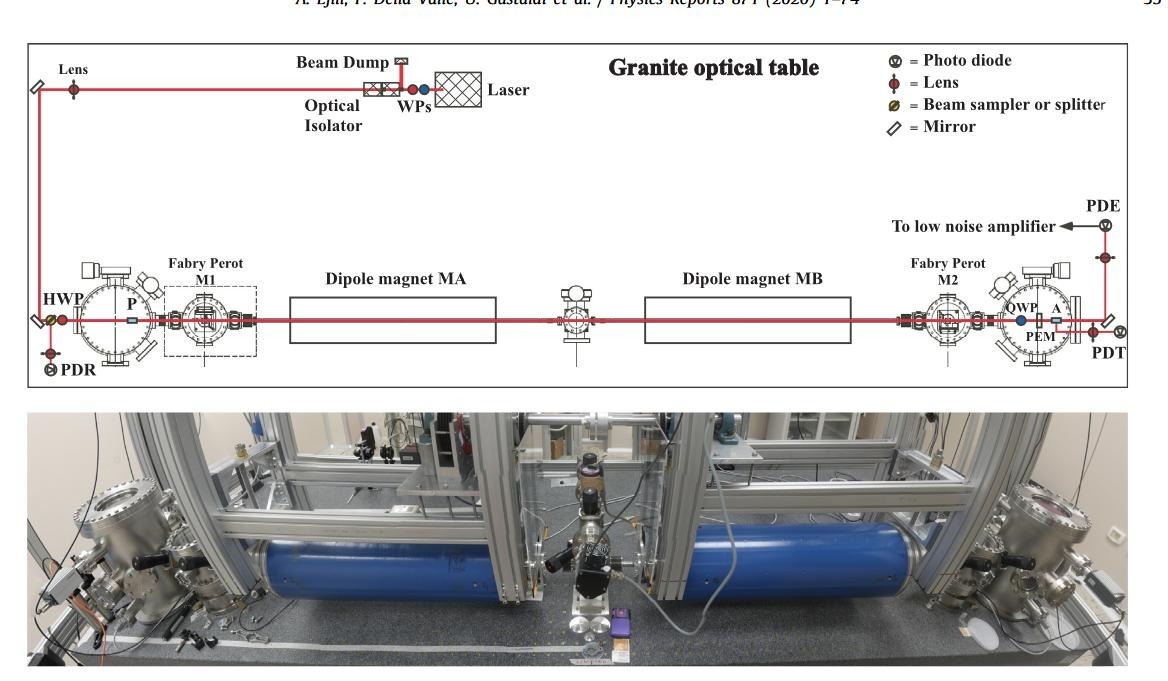 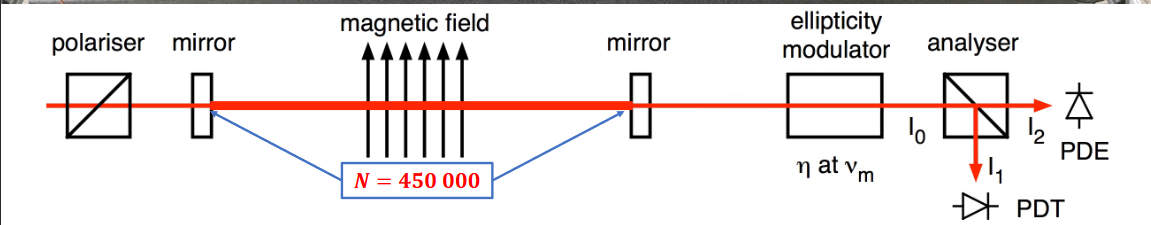 1.6 m
2.5 T @ 8Hz
4
2nd Training School COST Action COSMIC WISPers (CA21106)
Birefringence Noise Limit – Thermal?
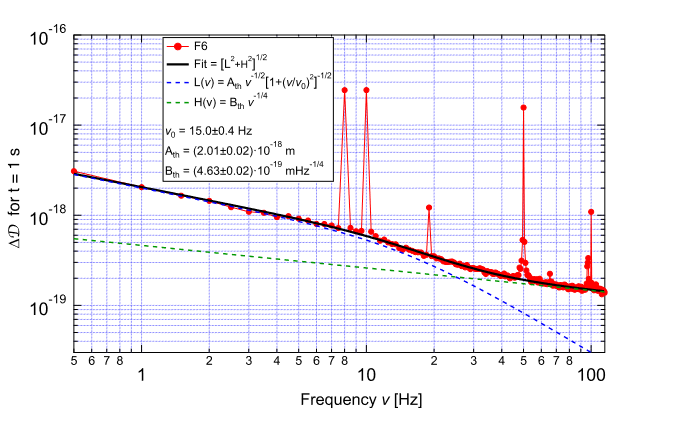 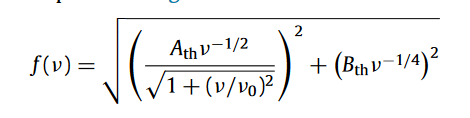 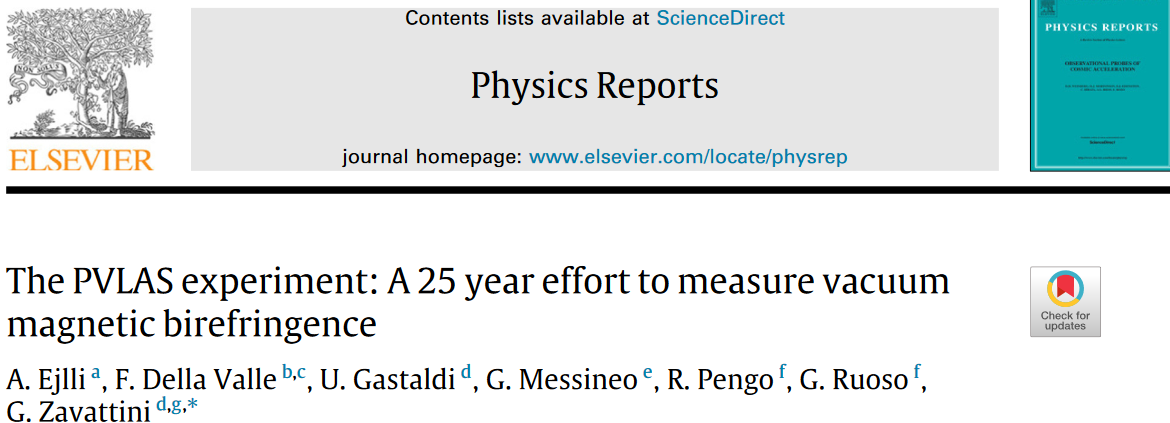 5
2nd Training School COST Action COSMIC WISPers (CA21106)
Learning from the past:
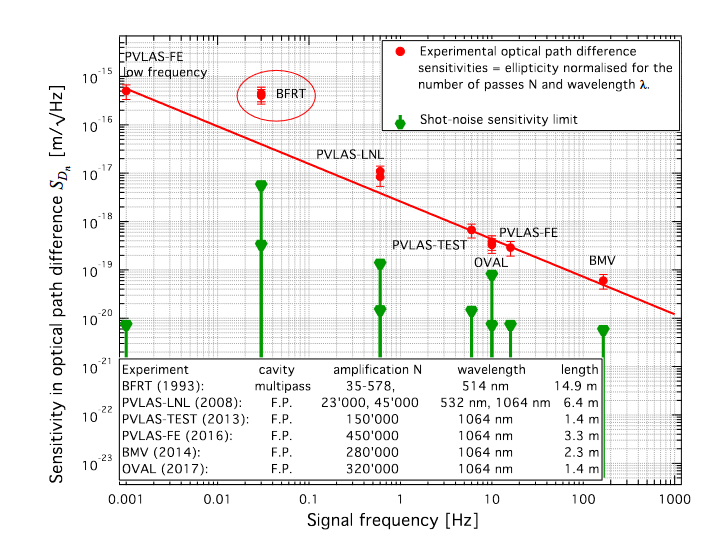 6
2nd Training School COST Action COSMIC WISPers (CA21106)
New proposed VMB experiment – electromagnet
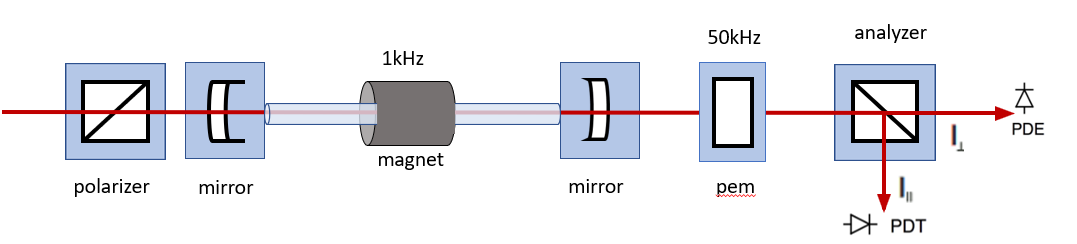 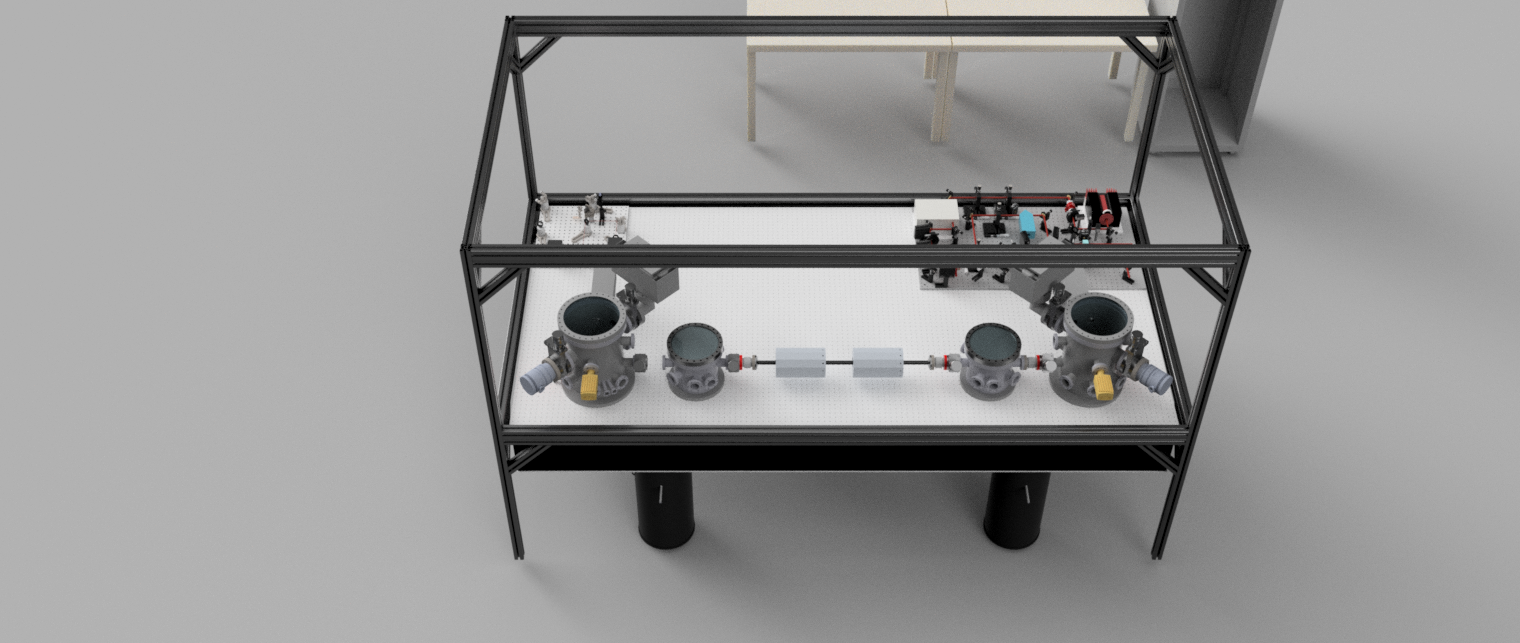 7
2nd Training School COST Action COSMIC WISPers (CA21106)
The magnet system:
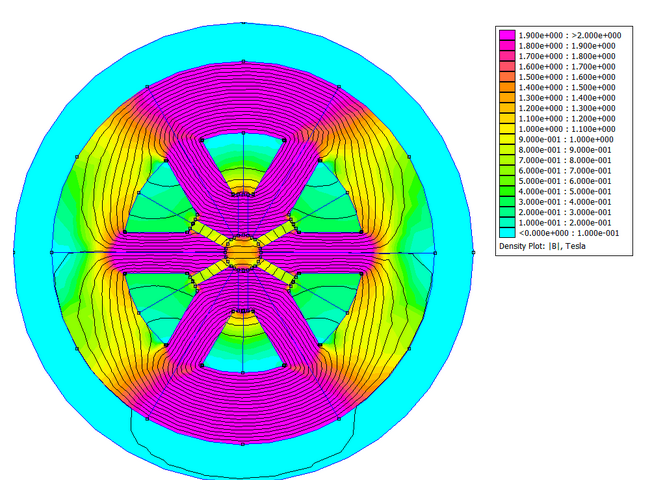 Consists of 2, 40cm long magnets
1.2 Tesla dipole field in center 
Rotates electromagnetically at a tunable frequency up to kHz
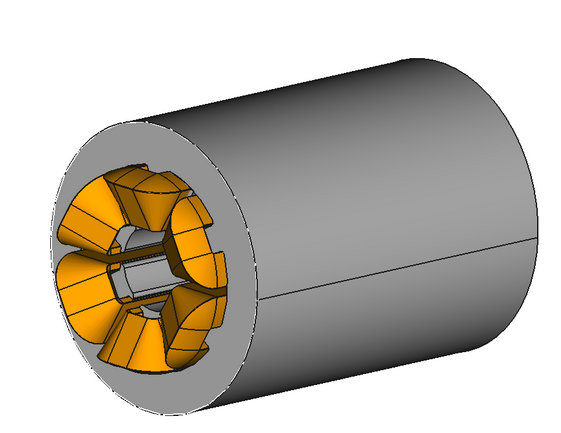 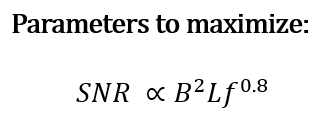 8
2nd Training School COST Action COSMIC WISPers (CA21106)
Intrinsic noise sensitivity
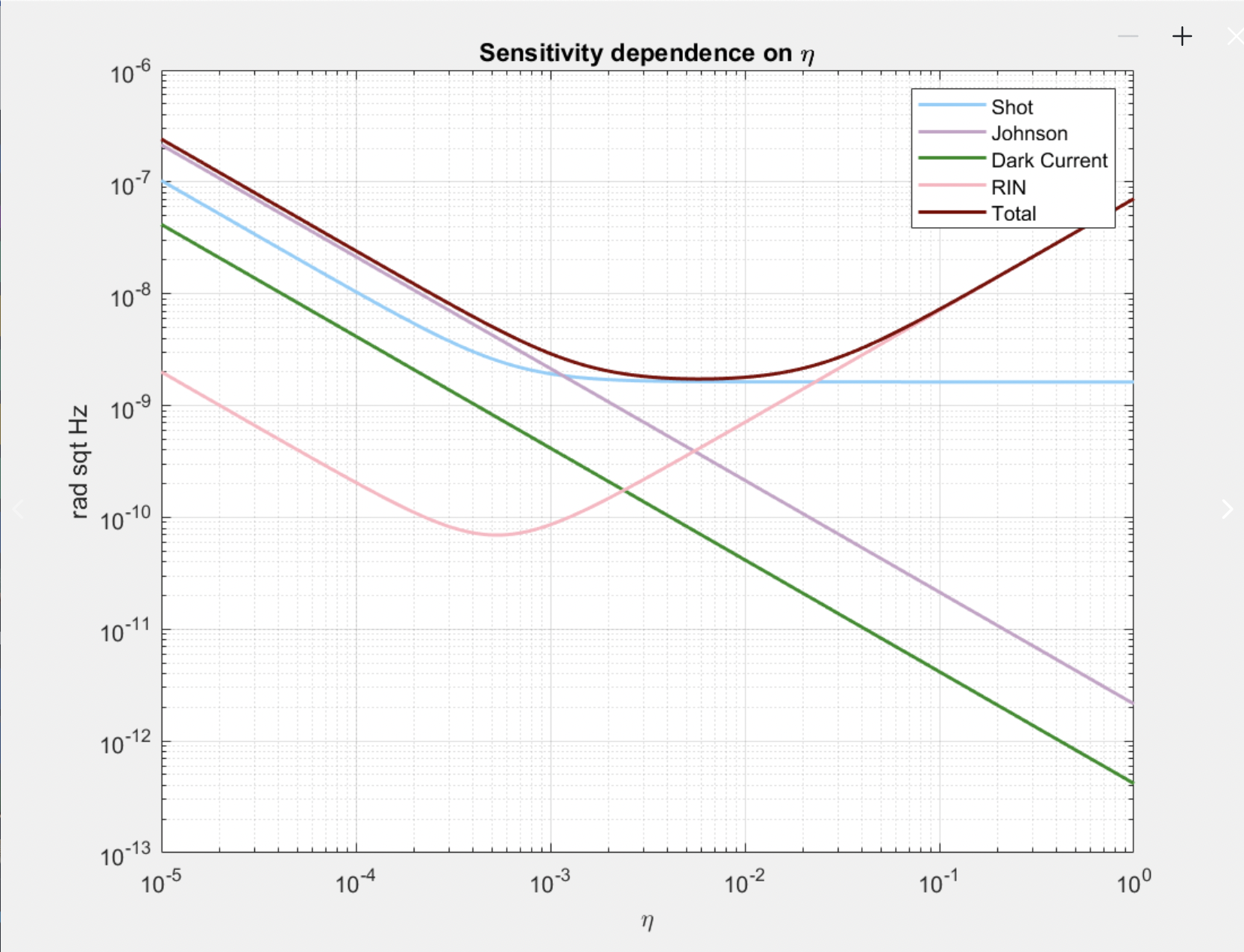 9
2nd Training School COST Action COSMIC WISPers (CA21106)
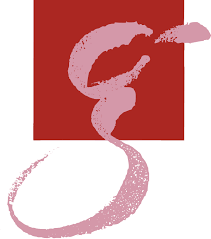 Thank you!
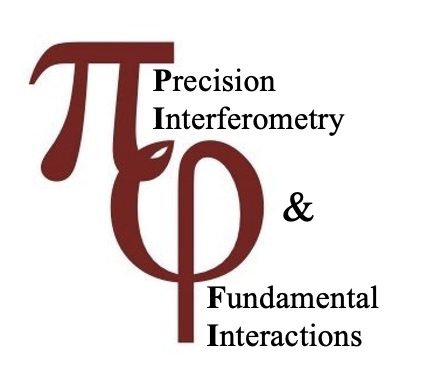 10
Intrinsic noise sources
what we are looking for:
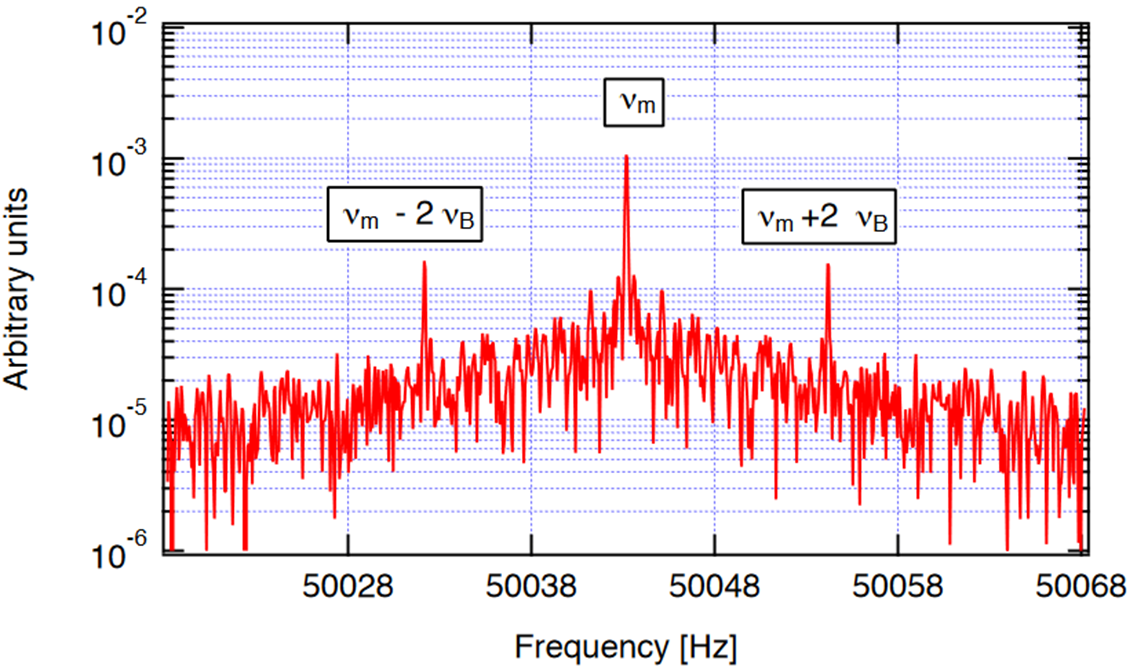